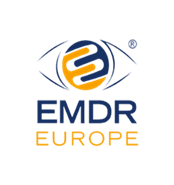 EMDR DERNEĞİTRAVMA İYİLEŞTİRME GRUBU
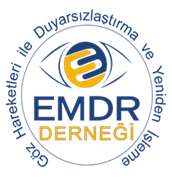 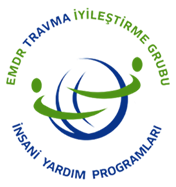 EMDR Derneği                                                      EMDR TİG 
Başkan                                                                  Başkan
    Emre KONUK                                                     Hayal DEMİRCİ
Travma İyileştirme Grubu
Francine Shapiro: 

“Bu dünya çapında altın gibi değerli bir organizasyon. Bunu yapabilmek için insanlar zamanlarını ve enerjilerini harcıyorlar. Tıpkı Türkiye’de sizlerin yaptığı gibi… Kapalı kapılar ardında terapist olmanın yeterli olmadığını hissetmek, diğerlerine yardım etmek için kapıları açmak umutsuzca şiddetli acılar çeken ihtiyacı olan birine yardım götürmek ve insanlara hem kendileri hem de aileleri için hayata geri dönmelerine yardımcı olmak ve bir yardım ağı oluşturmak…”
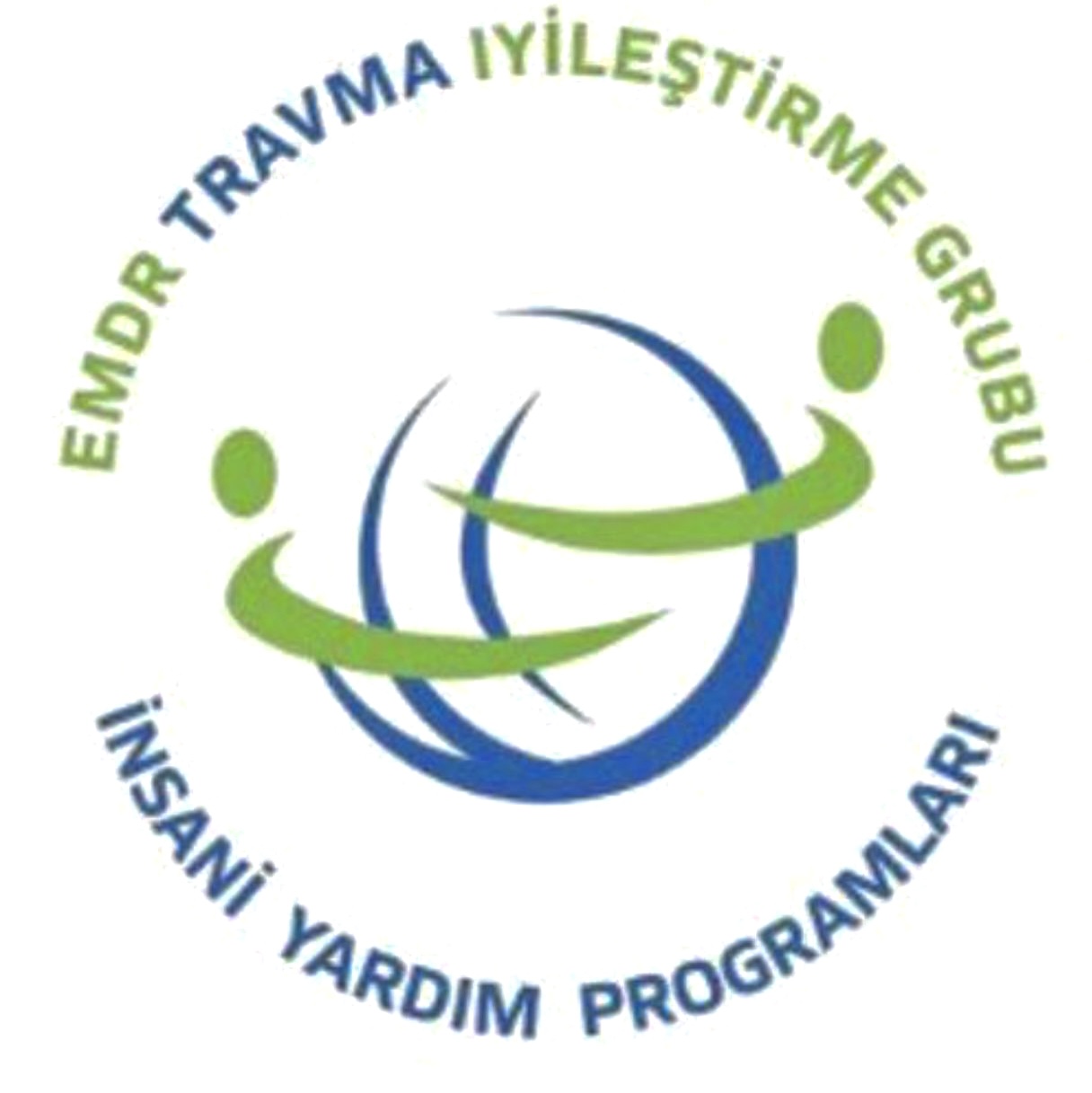 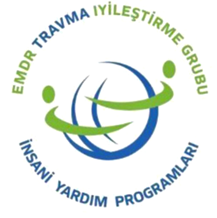 Hep destek, tam destek…
Son yıllarda tüm dünyada yaşanan olaylar, ülkelerin sınırları içinde kalamayacak kadar büyüktü.
Ülkemizde de çok zor zamanlar yaşandı, yaşadık. Çok yara aldık, acıyı gördük, şahit olduk, birbirimize ve ihtiyacı olanlara ulaşmak için çalıştık
EMDR Derneği olarak, Shapiro’ nun hepimize mirası olan yardım misyonumuzu yerine getirmek benim ve tüm çalışan ekiplerimizin bir gönül borcudur. Daha önce çalışmış tüm arkadaşlarım bu aidiyeti minnet ve gururla yaşadıklarına eminim. Biz 2021-2024 döneminde elimizden geleni yapmaya çalıştık. 
Bu süreçte bize desteğini hep hissettiren EMDR Derneği Yönetim Kurulu’ na , Avrupa Derneği’ne ve diğer EMDR oluşumlarına minnetlerimizi sunmak isteriz. 
En çok da bizimle birlikte emeğiyle, aklıyla, duasıyla, kalbiyle yanımızda olan  tüm üyelerimize teşekkür ediyoruz.
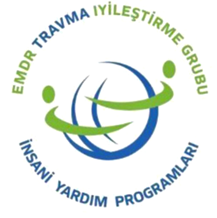 EMDR TİG’in Görevi:
Derneğimiz alt komitelerinden biri olarak, EMDR yöntemi kullanarak insani yardım çalışmalarında psikolojik yardımda bulunmak asli görevimizdir.
EMDR yönteminin akut ve erken dönem travmalarda kullanımını sağlarken, araştırma formatında çalışmaların yapılandırılması ve etki düzeyi konusunda  EMDR litaritürüne katkı sağlamak amacıyla mümkün olan ölçüde yapılandırılmış çalışmalarla saha da olmaya gayret ediyoruz.
EMDR TİG olarak bu çalışmalarda üyelerimizin korunmasına gelişimine eğitimine aidiyet ve ihtiyaçlarına azami önem gösteriyoruz.
Komite yapımızı daha hızlı, daha etkili çalışmalar yapabilmek adına gelişen ihtiyaca göre yeniden düzenlememiş bulunmaktayız.
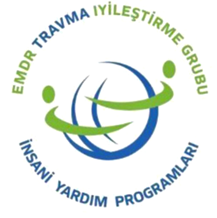 Travma İyileştirme Grubu Organizasyon Yapısı
Koordinasyon ve Resmi İşler :  Ahmet Cemil ÖLÇER
Teşkilatlanma ve Stratejik Planlama: Mustafa Çetinkaya
Eğitim ve Süpervizyon: Nalan Saban, Zeynep Özmeydan 
Uluslar Arası İlişkiler: Zeynep Zat Çiftçi
Saha Sorumlusu: Ferhat Yılmaz
Online Destek ve Teknik İşler: Hasan Akalın
Medya Tanıtım ve Halkla İlişkiler: Şengül Böcü Demirsoy
Bilimsel Araştırma: İbrahim Gökdemir
Moral Ekip: Benal Alkanlar
Mali İşler: Harun Yazıcı
Başkan: Hayal Demirci
Travma İyileştirme Grubu Yönetim Ekibi Şeması
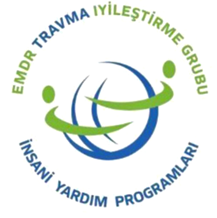 EMDR Gönüllüğü ve EMDR Görünürlüğü
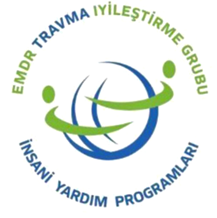 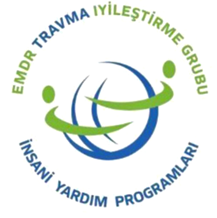 Çalışmalarımız:
Mardin Artuklu Üniversitesi çalışması: 60 kişiyle yüz yüze G-tep, 16 kişiye online R-tep, Psikoloji bölümüne Travma ve EMDR semineri,
İzmir Gaziemir’ de aile içi şiddet ve cinayetten etkilen mahalle sakinlerine yüz yüze çocuk ve yetişkin 
Düzce Gölyaka Depremi çalışması: 109 yetişkin, 14 çocuk danışan
Aydın Doğan Vakfı, 1000 depremzede bursiyer çalışması,
Yeni Bir Hayat Vakfı çalışması,
Lider Anadolu Lisesi çalışması,
Arama Kurtarma ve Psikososyal ekip çalışmaları
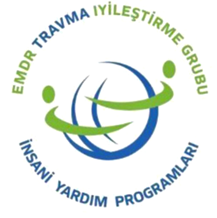 6 Şubat Çalışması:
Kahramanmaraş ve çevre illeri depreminde: 1138 gönüllü terapist, 138 saha gönüllüsü, 29 saha ekibi çalıştı. 
Yüz yüze çalışmalarımızda:
Toplam: 8258  kişiye ulaşılmıştır. Deprem bölgesinde 4170 kişi, Bölge dışında 4088 kişi
Yetişkin: 6373
Çocuk: 1885
Online çalışmalarımızda: 
Toplam:3752
Yetişkin: 2641
Çocuk: 1111
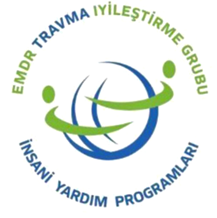 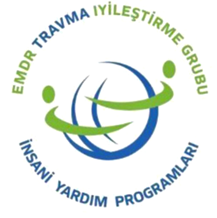 Çalışmalarımız:
Sosyal medya sayfamız; 500 kişiden 30.000 kişiye çıkmış.
   300 içerik ve 24 canlı yayın gerçekleştirilmiştir.
Moral ekibimiz 81 üyemize destek verilmiştir.
Mali işlerde sponsorlarımızdan uçak ve otobüs bileti desteği aldık. ASHB bölge içinde ulaşım, konaklama ve yeme içme desteği sağlanmıştır. 
Ayrıca 700 bin TL bağış alınmış.  504 bin TL harcama yapılmıştır.
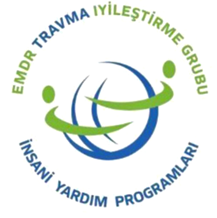 EMDR TİG olarak deprem çalışması için verdiğimiz eğitim ve süpervizyonlar
G-Tep: 140 gönüllü
R-Tep: 130 gönüllü
Flash Teknik: 300 gönüllü
Çocuk Grup: 280 gönüllü
Çocuk Flash: 280 gönüllü
Kriz, Esthar Bar Jadeh: 320 gönüllü
Uzuv kaybı, Reyhana Sedath: 320 gönüllü
EMDR Avrupa, Erken Müdahale Sempozyumu: 360 gönüllü
Saha ve online çalışmalar için  haftada 2 kez süpervizyon yapıldı.
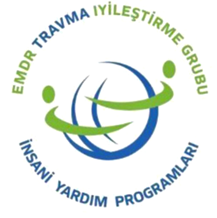 Türkiye, deprem yaralarını EMDR’ la iyileştirmeye çalışıyor.
Bu son çalışmada T.C.  Aile ve Sosyal Hizmetler Bakanlığı’nın paydaşı olarak çalıştık. 
İşimizi yapmamızı o kadar çok kolaylaştırdılar ki biz de sadece EMDR yaptık.
Çalışma başlangıcında yapılan bütçe planlaması 2 milyon civarındaydı. Ancak manevi gücümüz, çok yüksek olsa da maddi gücümüzün sınırlıkları vardı. Biz de bu çalışmada hem Bakanlığımızın imkanlarını, hem de çalışıp kazandığımız bağışları kullandık.
Hatta tüm harcamalardan sonra dernek bütçesine de hatırı sayılır bir katkı sağladık.
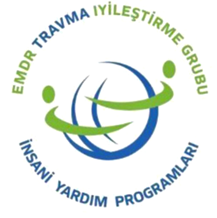 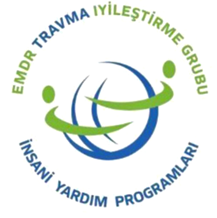 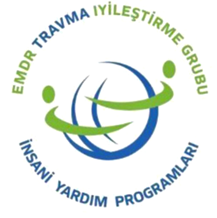 Daha iyi bir dünya için…
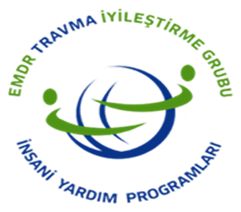 Yaptığınız ve yapacağınız her şey için teşekkürler
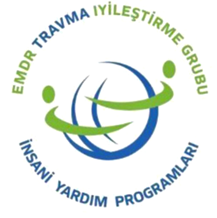 Terapistlerin Hazırlığı
Olaydan etkilenme düzeyi,
Psikolojik ve fiziksel hazır oluş ve dayanıklılığı, 
Travma ve EMDR bilgisi, 
Erken dönem protokol bilgisi ve kullanma becerisi,
Vaka formülasyon becerisi, 
Terapistlik yapısının esnek ve yaratıcı olması,
Konsültasyon ve süpervizyona ulaşabilir olması,
Terapistin kendini koruma ve kollaması,
Ekibin korunması ve kollanması,
Ekipler arasında ki bilgi akışının sağlanması,
Araştırma formatında çalışma becerisi.
Çalışmalarımızda ki Araştırma Formatı
Tüm yararlanıcılara ( depremzede veya yakını, arama kurtarma, sağlık çalışanları, psikososyal çalışmaların da görev alanlar da dahil) form doldurabilecek durum da olanlara ön test çalışması yapıldı.
Yapılan ön test sonucuna göre alacağı EMDR hizmeti belirlendi.
Çalışmalar G-Tep: 2, R-Tep: 5+2, G- Flash: 3, Flash- T: 3 olarak çalışıldı.
Çalışmalardan bir hafta sonra da son test yapılması planlandı. Ancak akut dönem de çok yer değişikliği olduğu için veri kayıplarımız da yaşandı.
Çalışma sonuçlarını en kısa sürede sizlerle paylaşmaya çalışacağız.
Sevindirici olan yapılan başvuruların % 86 kısmına ulaşıp çalışabildik.
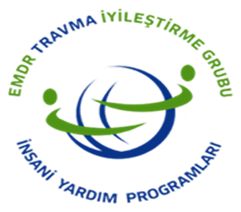 Psikoeğitim
Yaşanan olayın yeniden anlamlandırılması için ihtiyaç duyulan aşamadır.
Bu aşama erken dönemde yapılırken akut sürecin semptomları nedeniyle uygulayan uzman için oldukça zorlayıcı olabilmektedir.
Yaşanan anormal duruma karşı verilen normal tepkiler desek te bu tepkiler nedir, nedendir, nasıl başlar, nasıl biter bunların yararlanıcılara kavratılması zor olduğu kadar da önemli.
Psikolojik İlk Yardım ilkelerini kullandık.
Uygulamalı örneklerle açıklamaları içeriyor olmasına çok dikkat ettik.
Uygulamaların kolaylıkla yapılabilir ve akut dönemde bile olsa zorlu yaşam şartlarında yapılabilir olmasını sağladık.
Kullandığımız materyalleri paylaştık ki yaygınlaşsın, aile ve işyerlerinde bizimle olmasa da onlar bilgi versin,  kendileri unuttukları zamanlarda hatırlatıcı olsun.
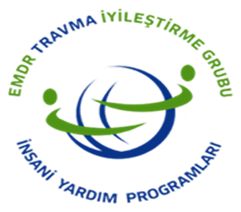 Travma Odaklı Psikoeğitim
İyi bir bağ büyük bir Travmadan daha güçlüdür.
Kendi bedeninin ve zihninin düzenlemesini sağlayacak becerilerin öğretilmesi,
Semptomların azaltılması ve geri dönüşlerin kontrol altına alınması için yapılacak çalışmalar,
Daha farkında ve odaklı olmayı sağlayacak stratejilerin kazandırılması,
Anda ve güvenli hissetmenin fark edilmesinin hedeflendiği çalışmalar.
Tolerans aralığı nedir, olabildiğince toleransta nasıl kalabilirler, tetiklendiklerinde yükselen aktivitasyonu nasıl aşağı çekebilirler, düşerse aktivasyonu nasıl arttırabilirler. Vücut farkındalığı, duyusal aktivasyon, somatik egzersizler, biyolojik rezervlerin arttırılması ve kaynak anılara ulaşılması, geleceğe dair umut oluşturmak için olumlu gerçekçi senaryo çalışmaları yapıldı.
Psikolojik dayanıklılığının arttırılması, Basic PH, Yardım almaktan, yardım edene dönüşmek, Günlük yaşamda ki işlevselliğinin arttırılması vb
Çoklu kayıplardan sonra olumlu anı ağları da kayboluyor.
Çalışmalarda en çok kullanılan protokol Flash Teknik ve Flash Grup oldu. 
Özellikle akut dönemde en büyük yardımcımız oldu. 
Kaynak olacak anı ağlarına ulaşmak ise hiç kolay olmadı.
Bu noktada pek çok farklı strateji denedik.
Başarılı olan stratejileri de Flash ‘ da bolca kullandık.
Beceriler, özellikler, anlar, hayaller, EMDR 2.0, duyusal uyaranlar, anılardaki duyusal kayıtlar, vb…
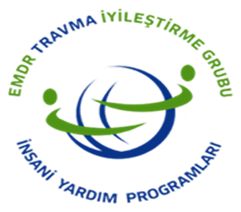 Travmaya Erken Müdahalede Neden EMDR?
Erken çalışmalarda kullanılan protokol ve tekniklerinin olması,
Saha da işlevsel kullanıma uygun,
Online çalışılabilmesi,
Grup çalışmalarıyla toplu müdahale imkanı sağlaması,
Dünya değişiyor, afet ve olaylarda ki kayıp sayıları da artıyor, bizlerin ruh sağlığı dışında da farklı meslek gruplarıyla işbirliğinde çalışma imkanımızı sağlıyor,
Kanıta dayalı çalışmalar için kolaylaştırıcı yanların varlığı,
TSSB’ de zaten etkili ama oluşmamasında ki etkisi çok daha önemli.
Erken müdahalelerde, iyileştir, önle ve koru ilkelerine alan açabiliyor.